Unit 1
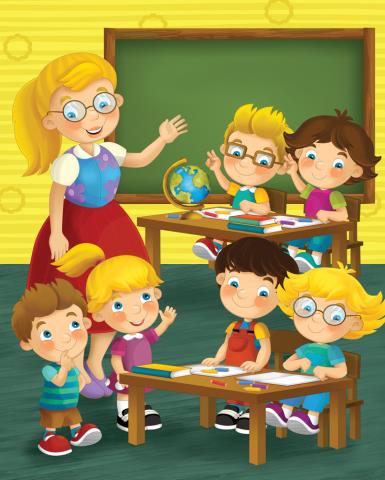 In class！
WWW.PPT818.COM
Introduce
Stand up.                              

Good morning, class. 

Good morning, Mr Green.   

Sit down, please.
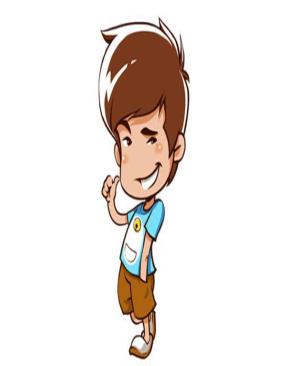 Words
Mr    /'mɪstə(r)/
名词，是先生（mister）的缩写，形容男性，意为“先生”，通常和姓氏连用。在学校称呼男老师也可以用这个词。
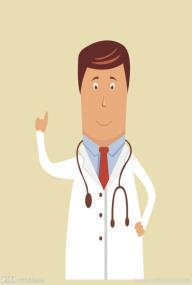 A
小练习 :（    ）This is _____ Chen. He is a doctor.
      
                 A. Mr        B. Miss
Words
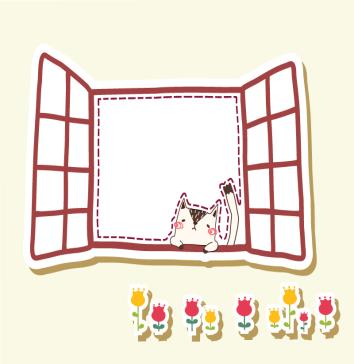 open   /ˈəʊpən/
动词，意为“打开”。
短语：open your books   打开书
          open the door        打开门
小练习 :（    ）It’s hot. Please _______ the window.
                A. open         B. close
A
Words
sit down   /sit daun/
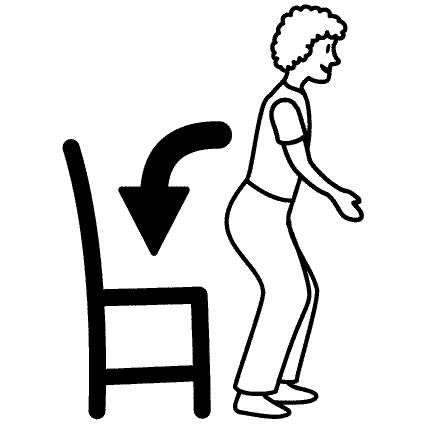 动词短语，意为“坐下”。
       eg：  Sit down, please.  请坐。
小练习 : 根据图片选择正确的句子。
(        )  _________________
            A. Sit down.       B. Stand up.
A
A.根据图片内容，向下的箭头表示坐下。
Words
please    /pli:z/
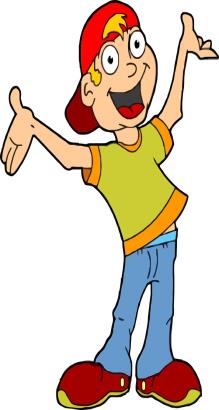 感叹词，意为“请”，是礼貌用语。
eg:    Have some rice, please.  请吃些米饭。
         Please give me a hand.   请帮我一下。
小练习：请填入礼貌用语。
              Open the door，_____.
please
Words
the    /ðə/
冠词，意为“这个，那个，这些，那些”。
the用来特指人或事物。
eg： The book is very interesting.   这本书很有趣。
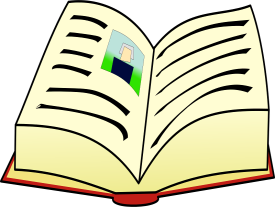 小练习：（    ）Look at ______blackboard.           
                  A. it           B. the
B
Words
sorry    /ˈsɒri /
形容词，意为“对不起的，抱歉的；遗憾的” 。
eg:    I’m sorry.  对不起。
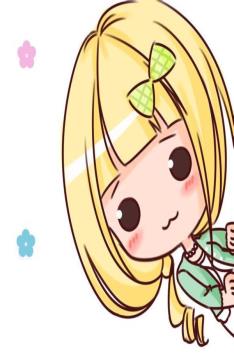 小练习：（    ）I’m _______I’m late(迟到的).
                         A. happy         B.sorry
B
B. 此题题意为“对不起，我迟到了”
Words
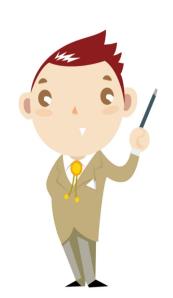 close    /kləʊz/
作动词，意为“关，关闭”。
常用短语：close the door         关上门                                                    
                    close the window   关上窗户
小练习：（    ）It’s raining(下雨)，please ____ the window.
                         A. open          B. close
B
B. 句意“下雨了，请关好窗户”
Expressions
in class
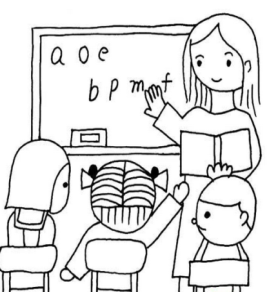 固定搭配，意为“在上课”
      eg:  go to class       去上课
             after class        课后
小练习：根据图片，选出合适的短语。
（    ）They are ________.
              A. in class      B. on class   C. in the class
A
Expressions
stand up
作动词，意为“站立，(使)直立，站着”。

eg：  Stand up, please.   请起立。
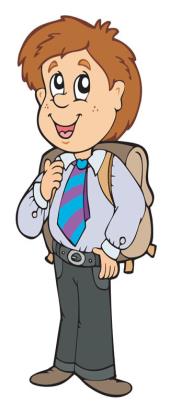 小练习：（    ）上课前，班长应该说：_______
                  A. Come in.       B. Stand up.
B
Expressions
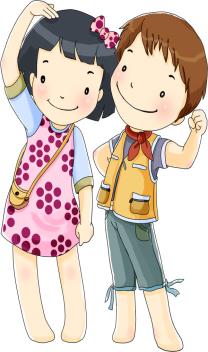 come in
动词词组，意为“进来”。
eg：Please come in and sit down. 
        请进来坐下。
小练习：（    ）假如你想请朋友进房间里来，
                         可以说：_________
                  A. Please come in.       B. Please sit down.
A
Expressions
Yes , Mr. Green.
yes在这里表示 “好、行、可以”。
eg：  A:  Tom, please close the door.    汤姆，请把窗关上。
          B: Yes, Mr Green.                       好的，格林先生。
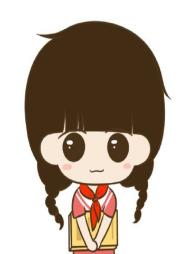 小练习:（    ）  Mum: Lily, please open the window.
                           Lily: _________, mum.
                          A. Good             B. Yes
B
Expressions
Please open the door.
祈使句，用来表示请求、命令、劝告或建议等语气的句子。
eg:   Please sit down.
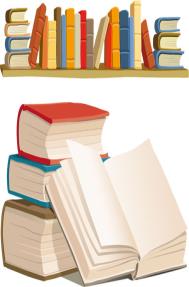 小练习:（    ）Please _____ your book.
                A. open       B. opening
A
A. 此句意为请打开书，是祈使句。
Expressions
I’m sorry .
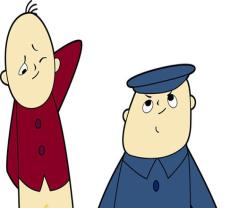 用于表达歉意，意为“对不起，很抱歉”。
eg：A：I am sorry.       对不起。
        B : That is right.     没关系。
小练习：（    ）I’m _______ , for I broke your ruler.
                         A. sorry          B. good
A
A. 意为我弄坏了你的尺子，应感到抱歉。
Dialogue
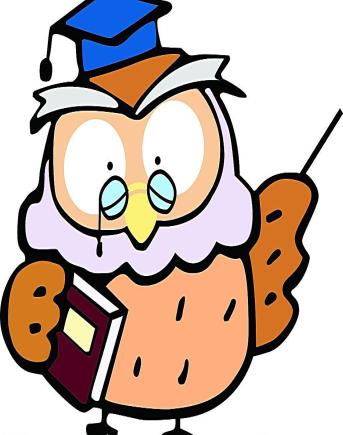 Stand up.                              起立。  

Good morning, class.           同学们，早上好。

Good morning, Mr Green.   格林老师好。

Sit down, please.                  请坐。
Dialogue
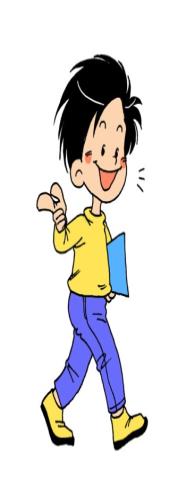 Liu Tao, please open the door.   刘涛，请把门打开。

Yes, Mr Green.                           好的，格林老师。
 
I’m sorry，Mr Green.                对不起，格林老师。

Come in, Mike.                           迈克，进来。
Expand
机器人简介
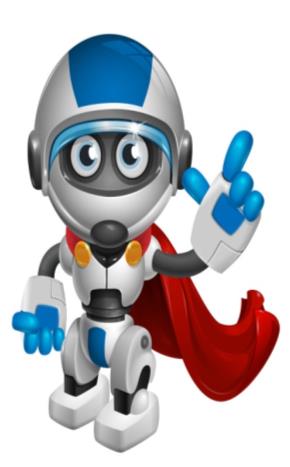 机器人可接受人类指挥，也可以执行预先编排的程序，也可以根据以人工智能技术制定的原则纲领行动。
    机器人执行的是取代或是协助人类工作的工作，例如制造业、建筑业，或是危险的工作。
Summary
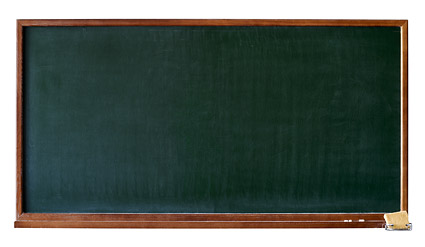 in class
sit down
open
please
the
Mr.
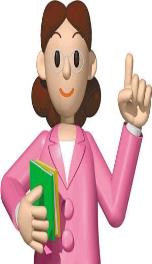 stand up
Please open the door.
Yes, Mr Green.
I’m sorry.
Exercise
（    ）1. 上午上课前，你和老师打招呼，应该说：
               A. Good afternoon.     B. Good  morning.   C. Good bye
（   ）2. 当你想表示歉意时，可以说：
              A. I’m sorry.                B. OK.             C. No, I’m not.
（    ）3.当你想请别人进来时，可以说：
             A. Come in, please.     B. Sit down, please.      C. Thank you.
B
A
A
Exercise
判断下列句子的正（T）误（F）。
(      ) 1. Close your book, Joe.
(      ) 2. Good morning, mr Li.
(      ) 3. Come in, Wang Bing.
(      ) 4. Stand down, please.
(      ) 5. Bob has two big books.
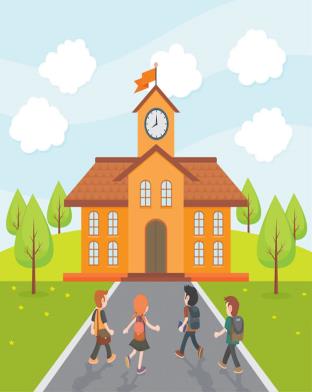 F
F
T
F
T
Homework
Make a conversation using “Stand up” and “ sit down”
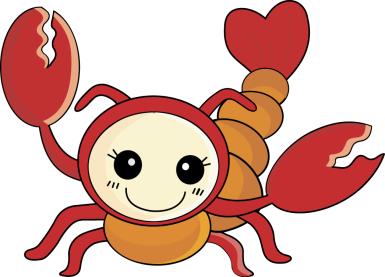